Elektronická pokladna
Třída ČERTÍCI.4.A.
https://skolniprogram.cz/
https://system.skolniprogram.cz/
https://system.skolniprogram.cz/registrace/
70225907
Vyplnit:
Pokladna:
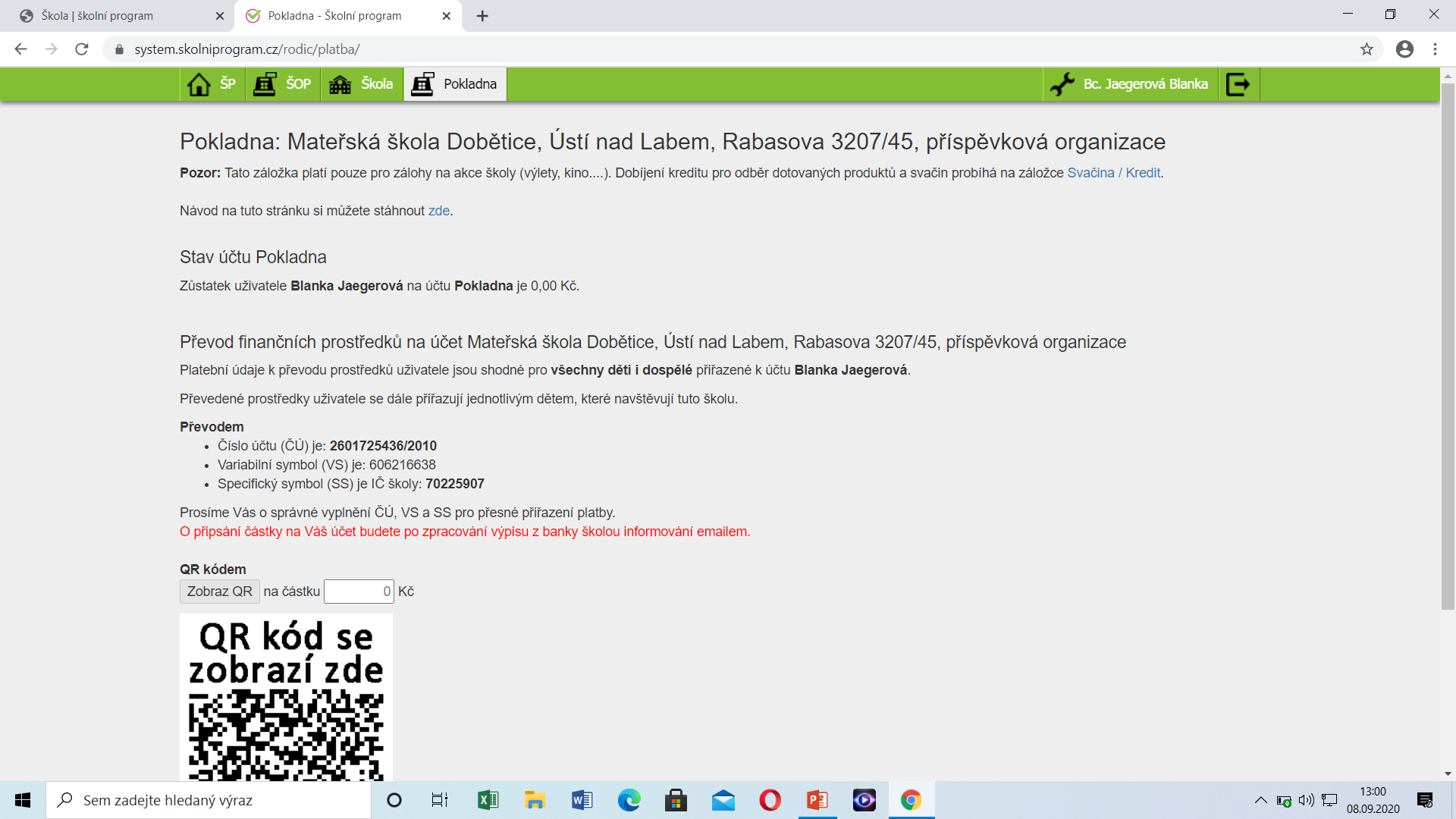 Vaše telefonní číslo
Zpráva pro příjemce: příjmení dítěte + třída
Třída: 4.A. Elektronická pokladna
ČÍSLO ÚČTU MŠ:         2601725436/2010

IČ (specifický symbol)   70225907

Variabilní symbol – vaše telefonní číslo